Проектно – исследовательская деятельностьпри формировании УУД  на уроках химии.
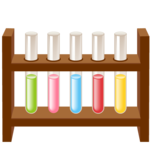 ФГОС общего образования: необходимо формировать общеучебные умения и навыки как основу учебной деятельности.
Цель: создание условий для успешного освоения учениками основ проектно-исследовательской деятельности.
Задачи:
формировать представление об  проектно -исследовательском обучении как способе учебной деятельности;
формировать и развивать умения и навыки исследовательского поиска;
развивать познавательные потребности и способности, креативность,
развивать коммуникативные навыки (партнерское общение);
формировать навыки работы с информацией (сбор, систематизация, хранение, использование);
формировать умения оценивать свои возможности, осознавать свои интересы и делать осознанный выбор.
Этапы работы
Октябрь
Мотивация, знакомство со структурой проекта
 15 ноября
1 этап – консультации с педагогом и сдача структуры проекта: Можно консультироваться по электронной почте: ktn@школа115.рф
до 20.12
2 этап-  сдача проектов.
Декабрь, март, май последняя неделя
3 этап-   Защита проектов.
Результаты выполненных проектов
должны  быть  творчески представлены в виде: 
видеофильма, презентации, альбома,  компьютерной газеты, 
 доклада, рекламного проспекта,
 буклета, стенгазеты,  плаката, 
инструкции, другое.
Критерии оценки:
5 – за содержание  и оформление /наличие  всех разделов структуры проекта, оформление итогового продукта в соответствии с правилами/;
5 – представление проекта всеми членами команды
Структура проекта
Раздел проекта
Вопросы, рассматриваемые в данном разделе
Тема проекта
Чем собираемся заниматься?
Актуальность проблемы
Почему это необходимо?
Объект исследования
Что необходимо изучить?
Предмет исследования
По каким «углом зрения» рассматривается объект?
Цель (цели) проекта –
Что мы получим в результате проекта?
Задачи проекта
Что необходимо сделать для достижения цели проекта?
Гипотеза исследования
Что будет, если…?
Структура проекта
Раздел проекта
Описание проекта
В чем заключается основная идея проекта и как она будет воплощена практически?
Участники и партнеры проекта
Кто будет реализовывать проект? Кто будет помогать и поддерживать?
Этапы и календарный план реализации проекта
Кто, когда, и что будет делать?
Ожидаемые результаты
Какие изменения произойдут в результате
Авторы проекта
Кто разработал данный проект?
Перспективы развития проекта
Какие новые направления деятельности возможны?
Где искать информацию?
Библиотеки, музей, Интернет, практическая деятельность
Темы для проектов 8 класс
Химия вокруг нас. Домашняя аптечка.
Бытовая химия в моей квартире.
Кристаллы в природе.
Вода - уникальное вещество планеты.
Минеральная вода Красноярского края
Химия и косметика
Химия и пища
Химия и защита окружающей среды.
Мел-это…
Мыло своими руками.
Химия в художественных произведениях.
Непростая газировка.
Обыкновенная и необыкновенная  соль.
…
Темы для проектов 9 класс
Секреты стекла.
Тайны зеркала
Экологически опасные факторы в быту
Химия самоцветов.
Вода - уникальное вещество планеты.
Минеральная вода Красноярского края
Аммиак.
Химия и удобрения
Химия и защита окружающей среды.
Мел-это…
Химия в художественных произведениях.
Непростая газировка.
Обыкновенная и необыкновенная  соль.
Металлы Красноярского края.
Проблема бытовых отходов
Галогены в быту
 Кремний. История и современность.
Темы для проектов 10 класс
Секреты углеводов
Эфирные масла. История и современность
Экологически опасные факторы в быту
 Полимеры. Польза и вред
Минеральная вода Красноярского края
 Топливо и защита окружающей среды
Химия и защита окружающей среды.
Химия в художественных произведениях.
Пластмассы. Переработка.
Проблема бытовых отходов
 Бумага из макулатуры.
Мыло своими руками.